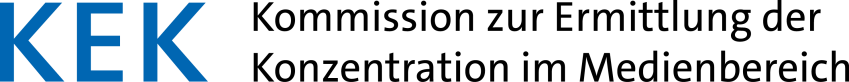 Brussels, 12th October 2016
Michael Petri
Deputy Head of Division Concentration in the Media / KEK
KEK  Media Pluralism and Transparency of Media Ownership
Regulation of private broadcasting: The State Media Authorities
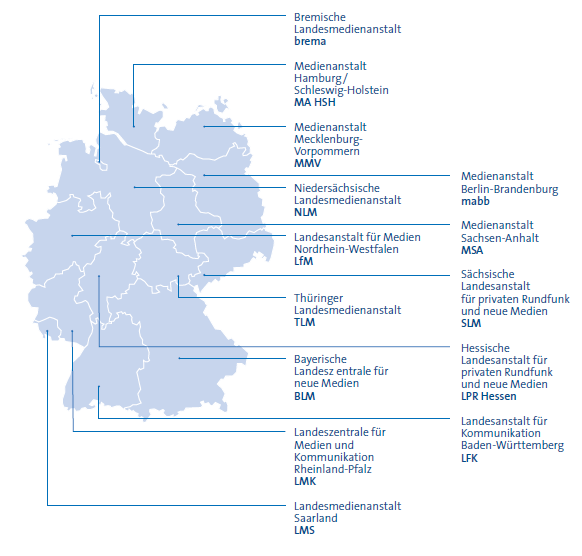 16 States
14 State Media Authorities
Competences:
licensing 
controlling 
structuring 
promoting 
commercial radio and television in Germany
Michael Petri  - Deputy Head of Division Concentration in the Media/ KEK
2
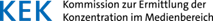 Legal Basis
State Media Laws
Legal framework at state level for the respective state media authorities
 Can differ form state to state 
 Apply to regional broadcasters of radio and television
 Comprise restrictions of shareholdings (e. g. publisher + radio broadcaster)
Interstate Treaty on Broadcasting
Uniform regulation for national issues 
 Ensures a level playing field for the regulation for nationally transmitted television and radio in Germany
Michael Petri  - Deputy Head of Division Concentration in the Media/ KEK
3
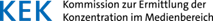 Joint Commissions of the Media Authorities
KEK
KJM
ZAK
Commission on Concentration in the Media
Commission for the Protection of Minors in the Media
Commission on Licensing and Supervision
Specialized Expert Commissions involved in proceedings of state media authorities when a national context is given
Michael Petri  - Deputy Head of Division Concentration in the Media/ KEK
4
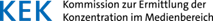 KEK - Commission on Concentration in the Media
Independent regulatory body, not subject to instructions 
Comprises:    - six experts on media and economic law and                         - six members of the state media authorities
Involved in:   - procedures concerning licensing 	              - changes in broadcasters ownership structures
Decisions are binding for state media authorities involved in the proceeding
Tasks:             - Achieving transparency in all matters regarding the 			                development of concentration in the media
     - Ensuring a plurality of opinion in nationally-transmitted          private television
Michael Petri  - Deputy Head of Division Concentration in the Media/ KEK
5
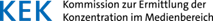 Regulatory Concept
Audience Share Model
Unlimited number of television services unless acquiring a “dominant power over public opinion”
Legal Presumptions:
30 % viewer share is reached with all associated tv-programmes or
25 % viewer share is reached + a dominant position in a related, media relevant market or
Overall assessment of  a company’s media activities corresponds to  30 % viewer share
Michael Petri  - Deputy Head of Division Concentration in the Media/ KEK
6
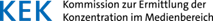 Determination of TV Broadcasting Shares
agf - television research working group
Association of large TV-Broadcasters and advertisement industry(Joint-Industry-Committee)
At present developing a measurement standard for “moving images” independent from the way of transmission or the used devices
All broadcasters are obliged by law to cooperate to the determination of their viewer ratings in KEK-proceedings
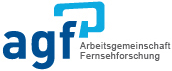 Managing Board
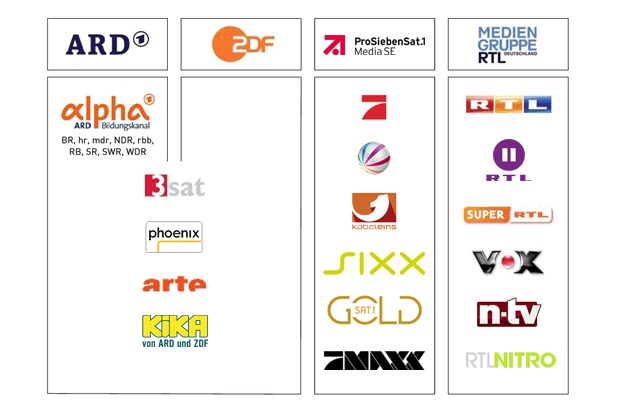 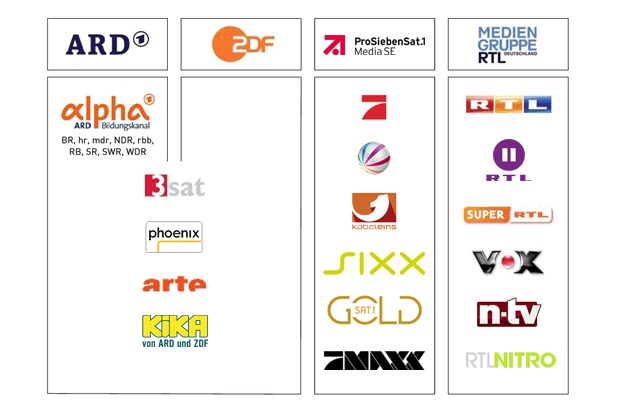 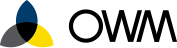 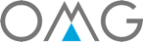 German Advertisers Association /Union of Media Agencies
TV-Broadcatser
(Associates)
Michael Petri  - Deputy Head of Division Concentration in the Media/ KEK
7
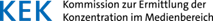 TV Broadcasting Shares
Average Channel Ratings 2015
Group Ratings 2015
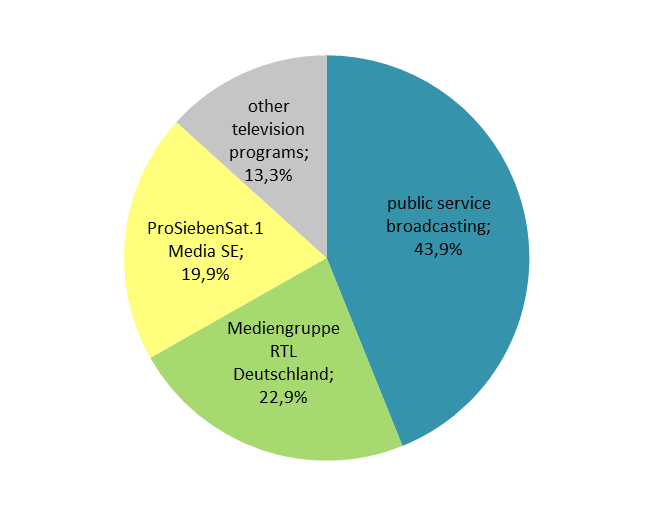 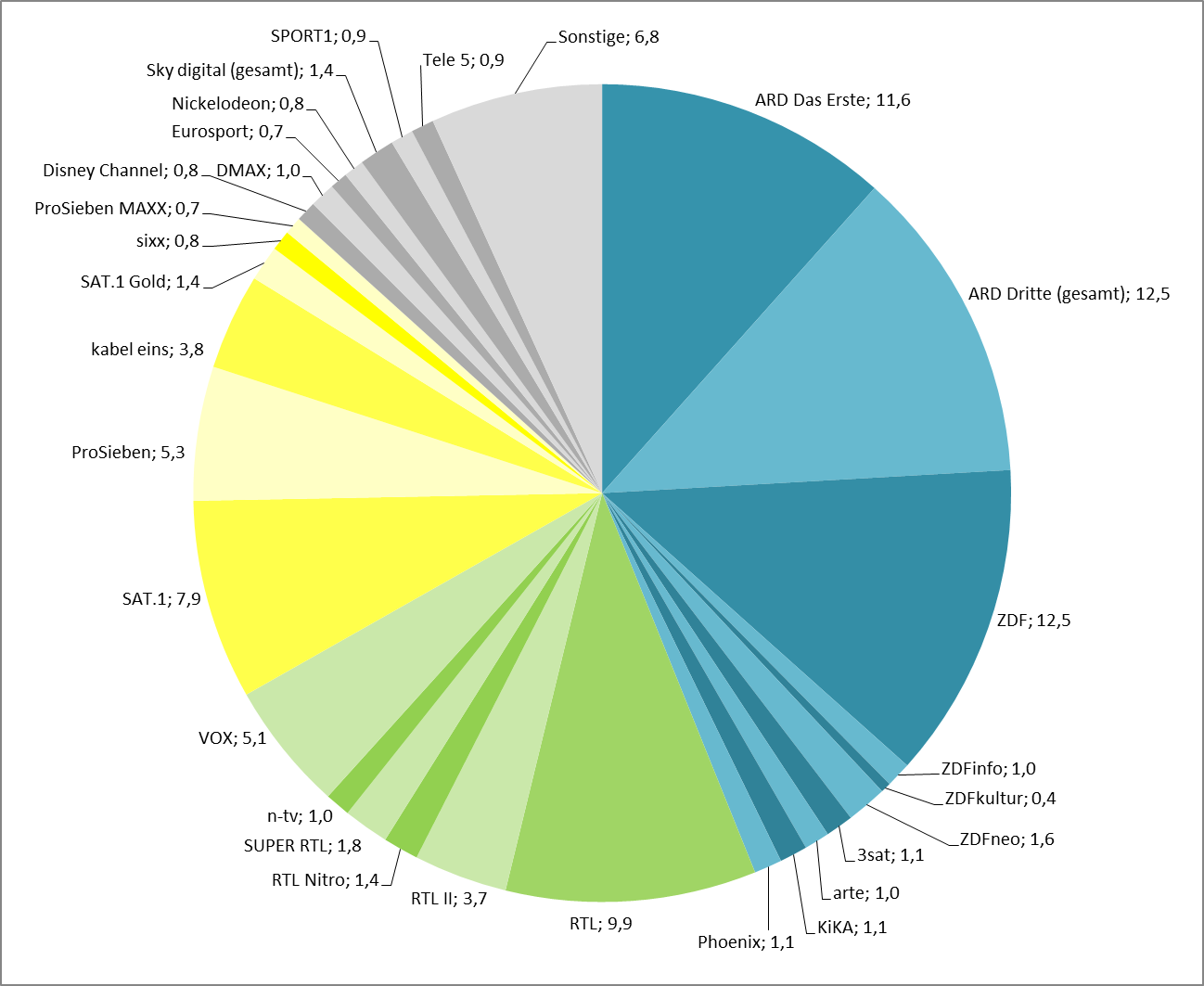 Michael Petri  - Deputy Head of Division Concentration in the Media/ KEK
8
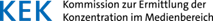 Shareholder structure and TV-activities of the RTL Group in German nationwide TV
77,6* (Z)
Bertelsmann Verwaltungs-
gesellschaft mbH **
Bertelsmann Stiftung
3,3* (Z)
Familie Mohn
Reinhard Mohn Stiftung
19,1* (Z)
Bertelsmann SE & Co. KGaA
100
BAG Business Information Beteiligungs GmbH
25,1
100
74,9
59,9
Jörg Schütte
Motor Presse Stuttgart GmbH & Co. KG
Gruner + Jahr GmbH & Co. KG
Bertelsmann Capital Holding GmbH
75,1
51
49
24,14
RTL Group S.A. (Eigenbesitz 0,76 %)
100
Motor Presse TV GmbH
Streubesitz
RTL Group Germany S.A.
100
RTL Group Deutschland GmbH
99,72
auto motor und sport channel
0,28
CLT-UFA S.A.
Streubesitz
100
UFA Film und Fernseh GmbH
100
27,3
50
Mediengruppe RTL Deutschland GmbH
RTL DISNEY Fernsehen GmbH & Co. KG
RTL 2 Fernsehen GmbH & Co. KG
100
8,6
n-tv Nachrichten-fernsehen GmbH
RTL Television GmbH
RTL II
*:    Simplyfied structure with focus on  indirectly held capital rights, all voting rights held by Bertelsmann Verwaltungsgesellschaft mbH 
  **:	Shareholder: Prof. Dr. Dieter Vogel, Prof. Dr. Werner Bauer, Prof. Dr. Joachim Milberg and three members  of the Mohn family (Elisabeth Mohn, Dr. Brigitte Mohn, Christoph Mohn) as well as the Bertelsmann Verwaltungsgesellschaft Stiftung
  (Z):   intermediate companies not shown
SUPER RTL
100
RTL Television
n-tv
50
TOGGO plus
RTL Crime
31,5
50
Heinrich Bauer Verlag KG
VOX Television GmbH
RTL Living
BVI Television Investments, Inc.
RTL NITRO
99,7 (Z)
Tele-München Fernseh-GmbH &  Co. Medien-beteiligung KG
VOX
31,5
50
 (Z)
100 (Z)
RTL Passion
0,3
Walt Disney Company
1,1
GEO Television
DCTP  Entwicklungs-gesellschaft für TV-Programm mbH
Burda GmbH
RTL Plus
As at 10/2016
Media activities of Bertelsmann SE & Co. KGaA in Germany
Radio
Print
TV
Online
RTL Group
RTL Group/Gruner+Jahr
RTL Group
Gruner+Jahr/Bertelsmann
Programme
Newspapers
RTL Radio (bundesweit)
104,6 RTL
105.5 Spreeradio
the wave - relaxing radio
HITRADIO RTL Sachsen (86 %)
89,0 RTL (57 %)
Radio Brocken (57 %)
Radio Leipzig 91,3    (55 % über RTL Sachsen)
Antenne Niedersachsen (49,9 %)
Sachsen-Funkpaket    (55 % über RTL Sachsen)
Radio Hamburg (29,2 %)
radio NRW (16,1 %)
Antenne Bayern (16 %)
Rock Antenne (16 %)
Radio Regenbogen (15,8 %)
Antenne Thüringen (15 %)
radio TOP 40 (15 %)
Radio 21 (9,8 % + weitere     indirekte Anteile)
+ weitere indirekte Beteiligungen an        bigFM, Oldie 95, Radio NORA,    Radio Galaxy, Radio TON, apollo       Radio, Radio 21
More than 40 media offers of Mediengruppe RTL Deutschland, i. a.:
Online-Auftritte der RTL-TV- Programme (RTL.de, RTLNITRO.de, VOX.de, n-tv.de, Toggo.de (SUPER RTL), RTL2.de)
TV NOW (Livestream und Abruf der Programme RTL, VOX, n-tv, RTL NITRO, SUPER RTL und RTLII)
Video-on-Demand-Angebote (clipfish.de, RTL Next)
Communities, Information (GZSZ.de, frauenzimmer.de, elementgirls.de, kochbar.de, VIP.de, wetter.de, sport.de)
Online-Auftritte der RTL-  Radioprogramme 
Online-Auftritte Gruner+Jahr-Printtitel
Broadband TV (Multi-Channel-Network)
Free-TV
RTL Television
RTL NITRO
VOX
n-tv
SUPER RTL (50 %)
RTL II (35,9 %)
TOGGO plus (50 %; geplant)
RTL plus (geplant9
Pay-TV
RTL Crime
RTL Living
RTL Passion
GEO Television
auto motor und sport channel (Mehrheitsbeteiligung)
Regionalfenster
RTL Nord (HH, SH, NI, HB)
RTL WEST (NW; 75 %)
RTL Hessen (60 %)
Sächsische Zeitung (60 %)
Morgenpost Sachsen (60 %)
Magazines
Art 
Beef! 
Brigitte  
Brigitte (Mom, Woman, Wir) 
Business Punk 
Capital 
Chefkoch Magazin
Couch 
Deli
Dogs 
Eltern 
Eltern Family 
essen und trinken 
Flow 
Gala 
Geo (diverse Hefte)  
Geolino  
Grazia 
Häuser
in – Das Premium Weekly
Jamie  
Living at Home  
National Geographic  
neon  
Nido  
P.M.-Hefte
Schöner Wohnen
Spiegel (25,25 %)  
Stern (crime, gesund leben)  
View  
viva!  
Wunderwelt Wissen
11 Freunde (51 %)
Titel des Motor-Presse-Verlags  (59,9 %; z. B. auto motor sport) und von dessen Gemein-schaftsunternehmen (u. a. Men´s Health, Women‘s Health (50 %))
Rights
FremantleMedia
CLT-UFA 
UFA Sports
Music
Bertelsmann
BMG Rights Management
Production
Book publishers
UFA Film & TV Produktion 
UFA FICTION
UFA SERIAL DRAMA 
UFA SHOW & FACTUAL
infoNetwork
NORDDEICH TV
Screenworks
Penguin Random House (international)
Random House (deutsche Sparte  mit 43 Verlagen, u.a. Blessing, C. Bertelsmann, Heyne, Knaus, Luchterhand, Siedler etc.)
Source: Company information, KEK    	                     
As at 10/2016
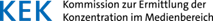 Michael Petri  - Deputy Head of Division Concentration in the Media/ KEK
Sanctions
Give up attributable Shareholdings
Reduce influence in media related markets
Grant airtime to independent third parties
Establish an independent programming advisory council
Worst Case: Deny or withdraw of License or refuse a merger
Michael Petri  - Deputy Head of Division Concentration in the Media/ KEK
11
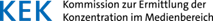 Transparency
• 	Media data base	
•	Diagrams of ownership structures
•	Viewer shares
•    Published decisions
•    Annual reports 
•    Media Concentration Report every three years
•    Always up to date: www.kek-online.de
Michael Petri  - Deputy Head of Division Concentration in the Media/ KEK
12
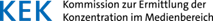 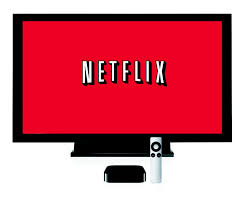 Future Tasks
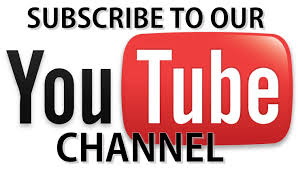 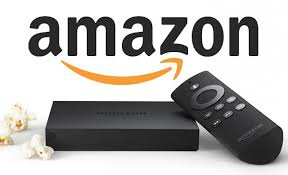 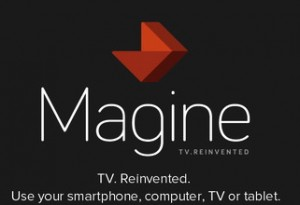 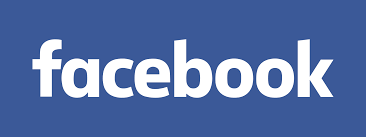 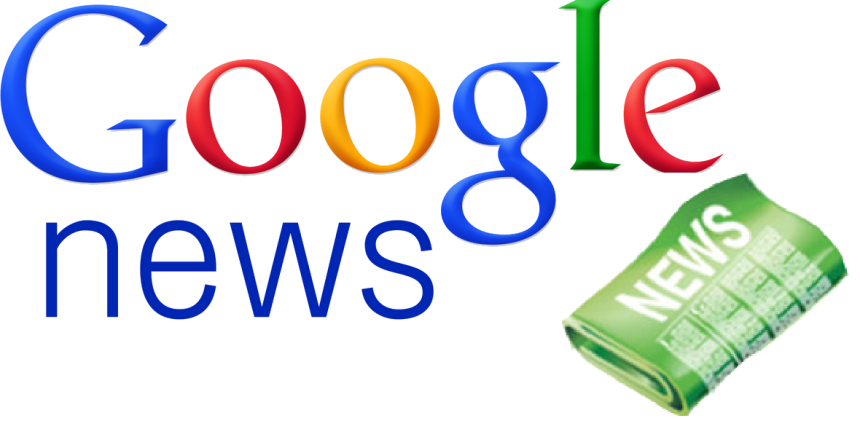 Michael Petri  - Deputy Head of Division Concentration in the Media/ KEK
13
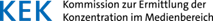